Sample Environment Mechatronics and System Integration - Update
Anders Pettersson
Scientific Activities Division 
ECP Sept 03 ESS
Utgård – Now even cooler
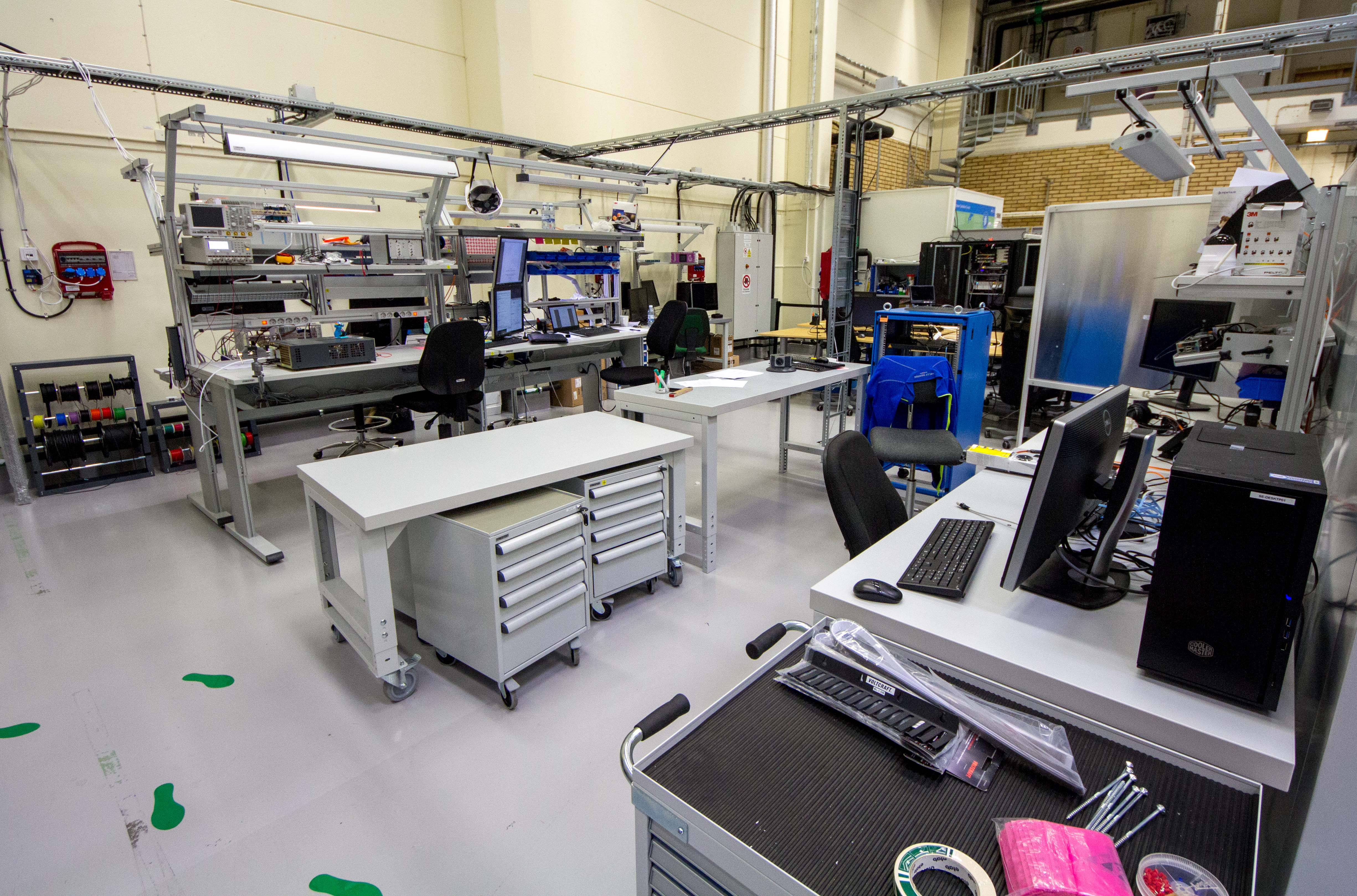 2
ESS Sample Environment Control
Beamline Controls Group
Coordinate technology groups
Focus control competence
SE provide
Requirements
Control hardware PLC, IPC 
Algorithms/Logic/Sequences
Coordinating integration
SECoP
SINE2020 
Providing a standard protocol
Experiment Control System
EPICS
Sample Environment System
EPICS
SECoP
Integrated Control Systems Division
EPICS infrastructure
Engineering UI 
Archiver
Network booting
Data Management and Software 
Centre
ECS NICOS integration
User interface and Scripting
Data collection
Plug and Play 
Network Infrastructure
Timestamp
3
3
STATUS: EPICS (by Integrated Control Systems Division ICS)
Progress in 2017
Full network booting + IOC startup available/tested
2 systems running on test hardware (Fitlet mini-PC)
Managed to integrated spectrometer proprietary driver
More Sample Environment Equipment Integrated (later slide)

Plans for 2018
Plug and Play
Integration tools/code accessibility
save and restore
calibration/configuration handling
network booting (or not…)
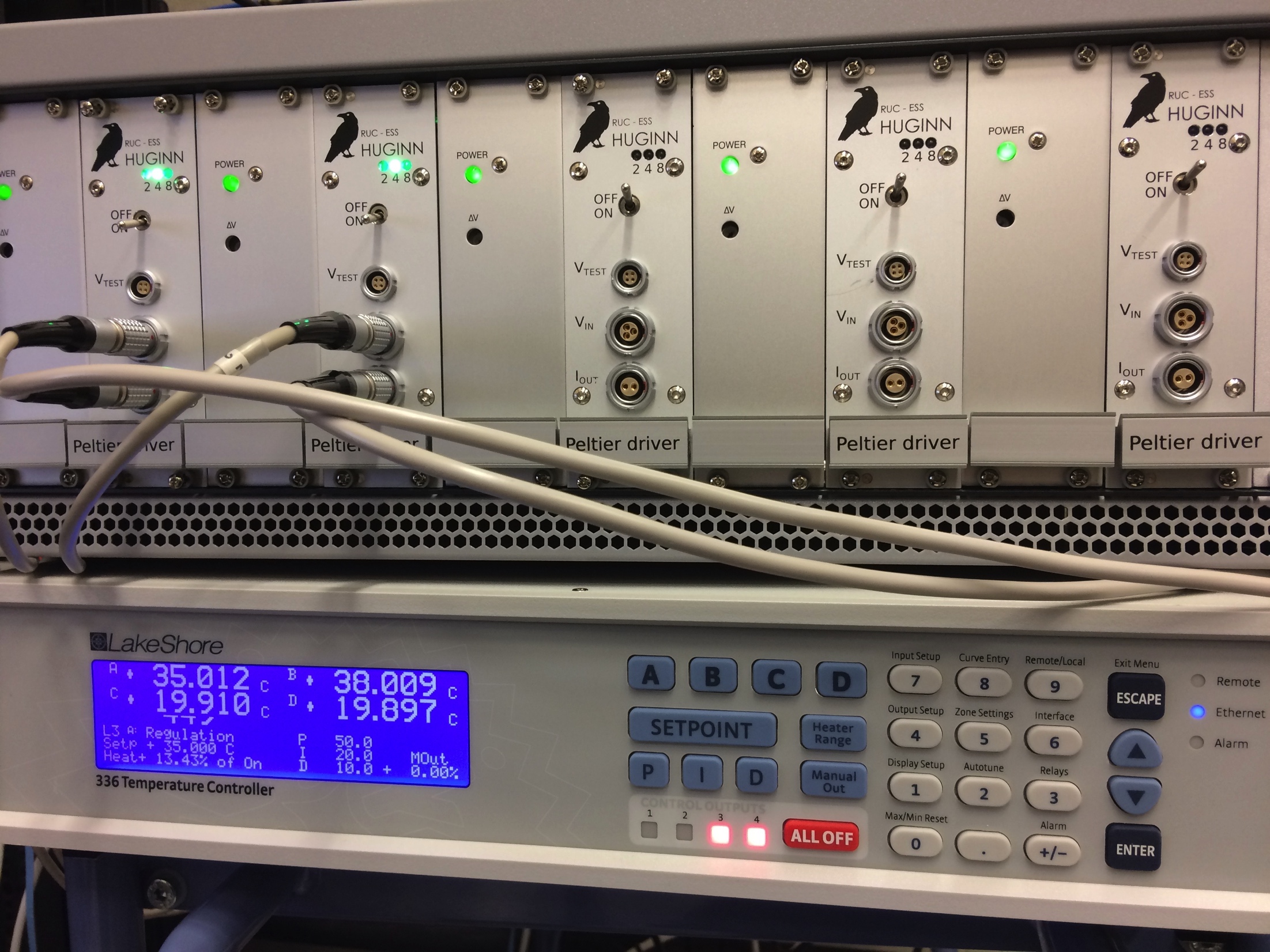 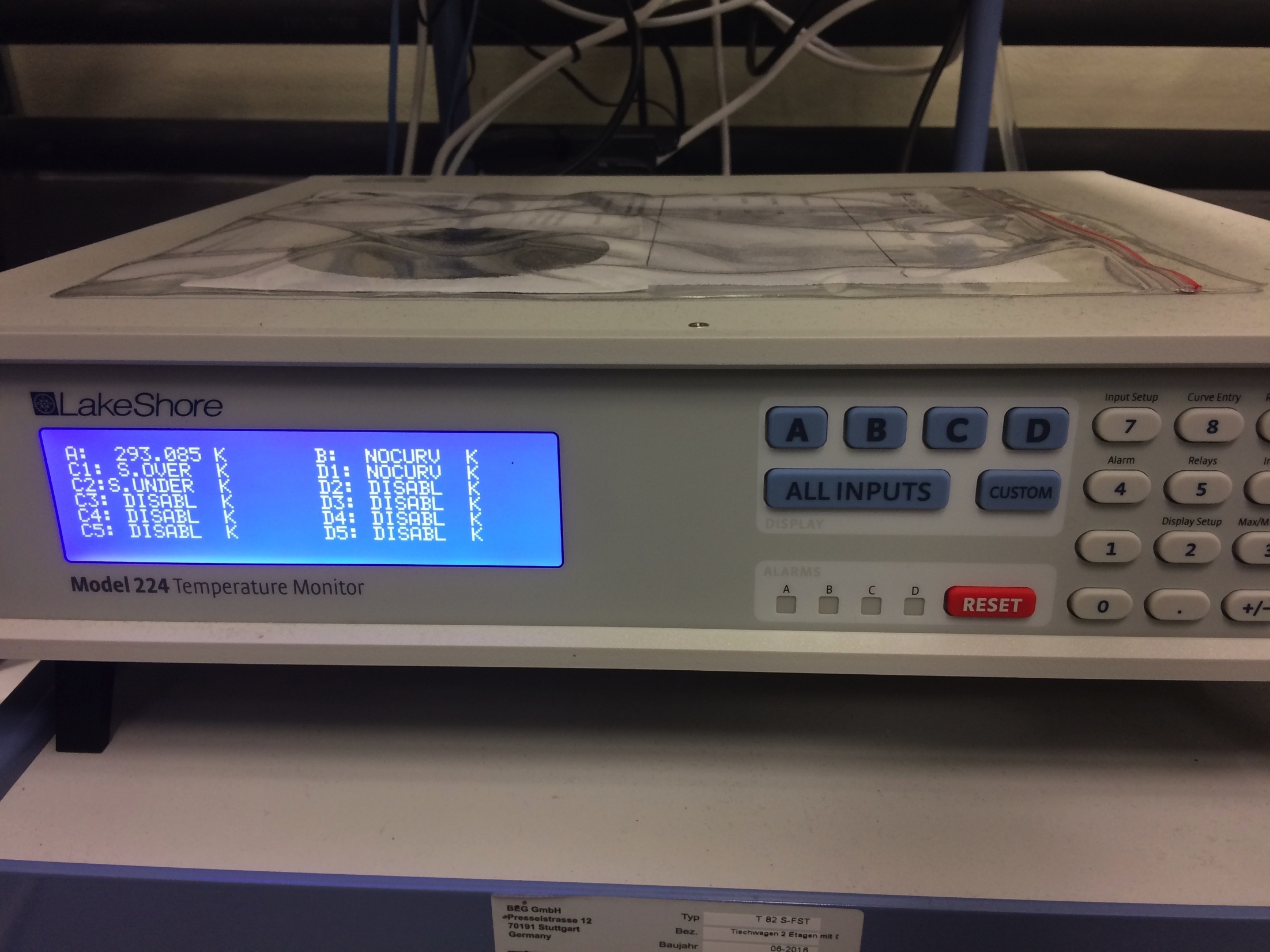 4
Integration Projects: Overview
More on its way!
EA Power Supply
Function generator
Resistor decade
AC suceptability
Flexiprobe(?)
Pulse Probe laser..
…
5
SE Short term priority list
6
From 2017 Dec
Topics:
Will there be a GUI for NICOS available?
How to handle a device scanning in the beam to find beam centre.?
Plotting Temperature vs Magnetic field?
Remote accsess/status check?
NICOS clients for “users” (colleagues)
7
Areas of Interest 2018
SECoP in ECS. (SECoP v1.0 available in Sept)
Promote SECoP for Loki inline project (NURF?) (ISIS)
Looking into Archiver and Channelfinder. Links to ECS? 
Plug and Play. (ICS)(Vacuum) 
Push “user PC” for Nicos (DMSC)
Local/Network booting with (ICS)
Naming. Always one name, Changing name after location, Both? 
Network discussions (ICS) 
Slow time timing discussion (ICS) 
Clients conflicts? Philosophy on NICOS vs CSS etc
Alarm handling – Alarms.
8
Now what..
Need to get going !
Setup NICOS for a few systems
I do not sense the YEAHHH!!....
9
FIN
Thank YOU for your attention!
10